PRAVNI FAKULTETPRIVREDNO PRAVNI SISTEM I POLITIKAKuka, Ermin (2018). JAVNE POLITIKE. Sarajevo: Štamparija FojnicaBegić, Kasim (2000). EKONOMSKA POLITIKA. Sarajevo: Pravni fakultet Univerziteta u Sarajevu.Kurtović, Halid & Kadrija Hodžić (2011).PRIVREDNO PRAVNI SISTEM I POLITIKA. Zenica: Pravni fakultet Univerziteta u Zenici..
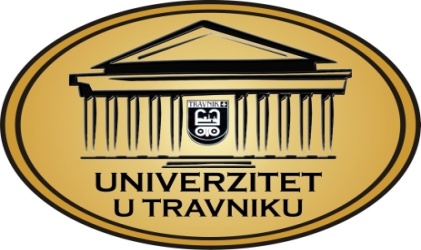 Predavači:

Prof.dr. Faruk Jašarević

Haris Kozlo MA
viši asistent na ekonomskopravnoj naučnoj oblasti
VJEŽBE 2
Objasniti FAKTORE ekonomskog razvoja

Elaborirati OPĆE i POSEBNE UVJETE ekonomskog razvoja BiH
FAKTORIEKONOMSKOG RAZVOJA
PRVU SKUPINU FAKTORA EKONOMSKOG RAZVOJA čine oni koji neposredno determiniraju
rast proizvodnih snaga društva, i
uvećanja bogatstva društvene zajednice
NEOPHODNO JE POSTIZANJE ODGOVARAJUĆE SRAZMJERE IZMEĐU OVIH ELEMENATA KAO PREDUVJET ZA OPTIMALAN EKONOMSKI RAZVOJ
FAKTORIEKONOMSKOG RAZVOJA
KAKO JE PROCES PRIVREĐIVANJA DINAMIČAN, TO JE KOMBINACIJA FAKTORA PRIVREĐIVANJA, I U POVODU ISTOVRSNIH PROIZVODNIH REZULTATA, PODLOŽNA PROMJENAMA U
KVANTITATIVNIM OMJERIMA, I
KVALITATIVNIM SVOJSTVIMA
FAKTORIEKONOMSKOG RAZVOJA
DRUGA SKUPINA FAKTORA EKONOMSKOG RAZVOJA ima posredne učinke
animiraju se proizvodni faktori, odnosno stavljaju u funkciju,
	a isto tako
pospješuje se ostvarivanje naznačene kombinacije faktora što je u službi optimalnog razvoja
ZNAČAJNU SKUPINU FAKTORA EFIKASNOG EKONOMSKOG RAZVOJA predstavljaju
akumulacija
tehnički progres
društveni uvjeti rada,
	iako djeluju iz “drugog plana”
STANOVNIŠTVO
SA STAJALIŠTA EKONOMSKOG RAZVOJA DVOSTRUKA JE ULOGA STANOVNIŠTVA:
U PROCESU PROIZVODNJE JAVLJA SE KAO PROIZVOĐAČ DOBARA, A
U PROCESU POTROŠNJE KAO POTROŠAČ DOBARA
STANOVNIŠTVO KAO FAKTOR EKONOMSKOG RAZVOJA
OSIGURAVA RADNU SNAGU, KAO NEZAMJENJIV ELEMENT PROIZVODNOG PROCESA KOJI OSTVARUJE I POKREĆE PRIVREDNI RAZVOJ, A
U SFERI POTROŠNJE UTVRĐUJE SVRHU CJELOKUPNOG PROIZVODNOG PROCESA
STANOVNIŠTVO I RESURSI
BROJNO STANJE
STRUKTURA STANOVNIŠTVA
aktivno i pasivno stanovništvo
obrazovna, odnosno kvalifikaciona struktura, i
ekonomsko - socijalna struktura
PRIRODNO BOGATSTVO
POLJOPRIVREDNO ZEMLJIŠTE
ŠUMSKI FOND
VODNI RESURS
RUDNO BOGATSTVO I ENERGETSKI IZVORI
PROIZVODNI FONDOVI U BIH
PROIZVODNI FONDOVI U BIH PRILIKAMA IZUZETNO SU SKROMNI, I PO OBIMU I PO STRUKTURI
VRIJEDNOST FIKSNIH FONDOVA PO STANOVNIKU NIJE SE U BIH BITNO PROMIJENILA, ZBOG
DEPRESIRANOG STATUSA U EXJU PRIVREDI, I
TEHNIČKOG ZASTARIJEVANJA ZATEČENOG FIKSNOG FONDA U OBLASTIMA PRIVREĐIVANJA ŠTO SU DOMINIRALE U BIH PRIVREDI
AKUMULACIJA
AKUMULACIJA predstavlja
dio novostvorene vrijednosti (nacionalnog dohotka)
koji se
usmjerava na ime uvećanja proizvodnih mogućnosti društvene zajednice
AKUMULACIJA I POTROŠNJA se nalaze u obrnutoj ovisnosti, odnosno ukoliko je veća akumulacija manja je potrošnja, i obrnuto
STRUKTURA IZVORA
IZVORI AKUMULACIJE dijele se na
OSNOVNE
i
DODAJNE

U OSNOVNE IZVORE AKUMULACIJE ulaze oni oblici formiranja sredstava akumulacije koji su rezultat poslovanja privrednih subjekata
     
DODAJNI IZVORI AKUMULACIJE su
rezultat ekonomsko - političkih mjera, i
zajednička osobenost im je da omogućavaju formiranje sredstava na ime akumulacije izvan novostvorene vrijednosti (nacionalnog dohotka)
TEHNIČKI PROGRES
TEHNIČKI PROGRES znači
proces usavršavanja materijalnih elemenata procesa proizvodnje, sredstava i predmeta rada
UVOĐENJE NOVIH METODA PROIZVODNJE I NAČINA UPRAVLJANJA PRIVREĐIVANJEM
I
PRONALAŽENJE NOVIH PROIZVODA ILI USAVRŠAVANJE POSTOJEĆIH PROIZVODNIH PROGRAMA